הדימוי החזותי של שנת הלימודים במב"ל
1. הדימוי הוא בצורה של "מפת רכבת תחתית" (מטרו)
2. המפה משקפת את תפיסת הלמידה הרשתית שאיננה לינארית.
3. הלמידה הרשתית המכונה "ריזום" מבטאת למידה במצב של חופש בחירה, ספונטניות ויצירתיות.
4. זהו דימוי חלופי לדימוי הלמידה הלינארי, הסגור והסמכותי.
5. למודל מאפיינים של קישוריות, ריבוי, ובין תחומיות. כל זה לצד תנועה, התקדמות  והגעה ליעד.
הקו האדום – העונות
T5  עונה אינטגרטיבית
T 4 פרויקט אישי
T3 התמחות
T2 עונה ישראלית
T1 עונה גלובלית
הקו האדום – התחנות
סיכום 
הקורס
סיור 
ארה"ב
T5  עונה אינטגרטיבית
T 4 פרויקט אישי
סמינר
 ראשי
סמינר 
 משני
העולם 
הדיגיטלי
סיור מזרח
T3 התמחות
סימולציה מדינית בטחונית
מיומנויות אישיות
חשיבה אסטרטגית
פוליטיקה
/ מדינאות
סיורי בטל"ם
אבות האומה
מושגי בטל"ם
T2 עונה ישראלית
מחשבה אסטרטגית
סיור אירופה
מהפוליס לגלובליזציה
בטל"ם גלובלי
T1 עונה גלובלית
הקו הכחול – תחומי הלימוד במב"ל
מדינאות ודיפלומטיה
חברה
הגנה לאומית
כלכלה
הקו הצהוב - אסטרטגיה
הדימוי החזותי של שנת המב"ל – מפת רכבת תחתית
סיור ארה"ב
T5  עונה אינטגרטיבית
T 4 פרויקט אישי
סיור מזרח
T3 התמחות
סימולציה
T2 עונה ישראלית
סיור אירופה
T1 עונה גלובלית
חברה
דיפלומטיה
כלכלה
הגנה לאומית
הדימוי החזותי של שנת המב"ל – מתודות למידה
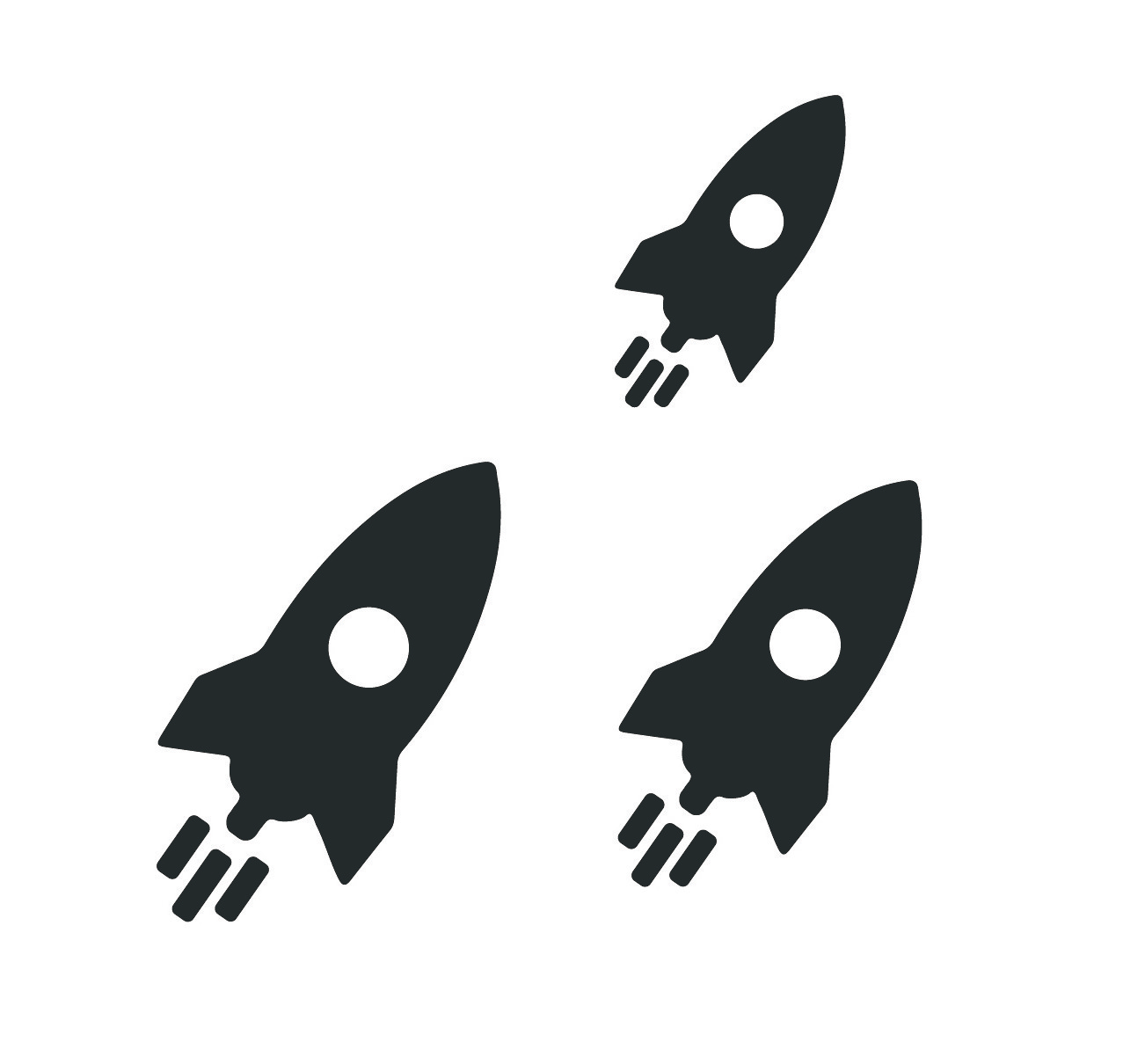 אינטגרטיבי
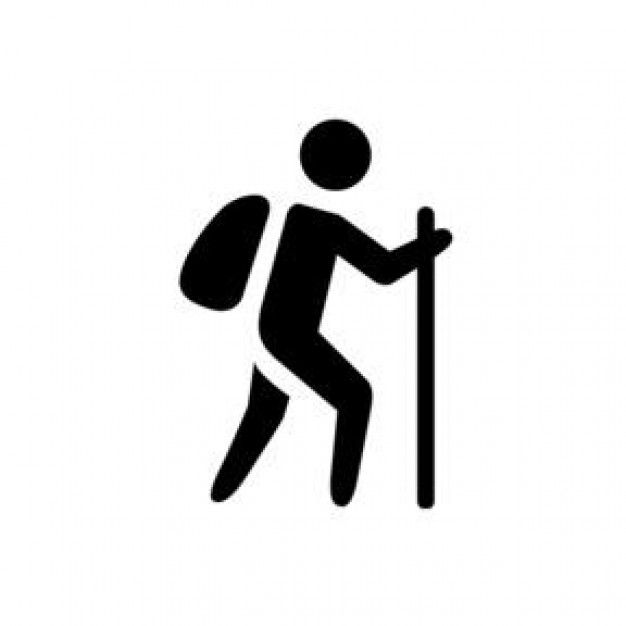 אישי
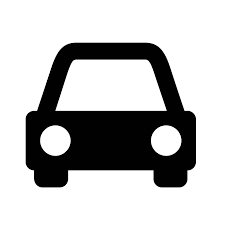 ציוות
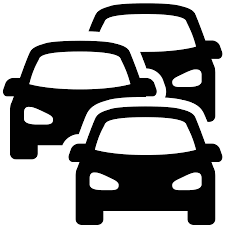 צוות
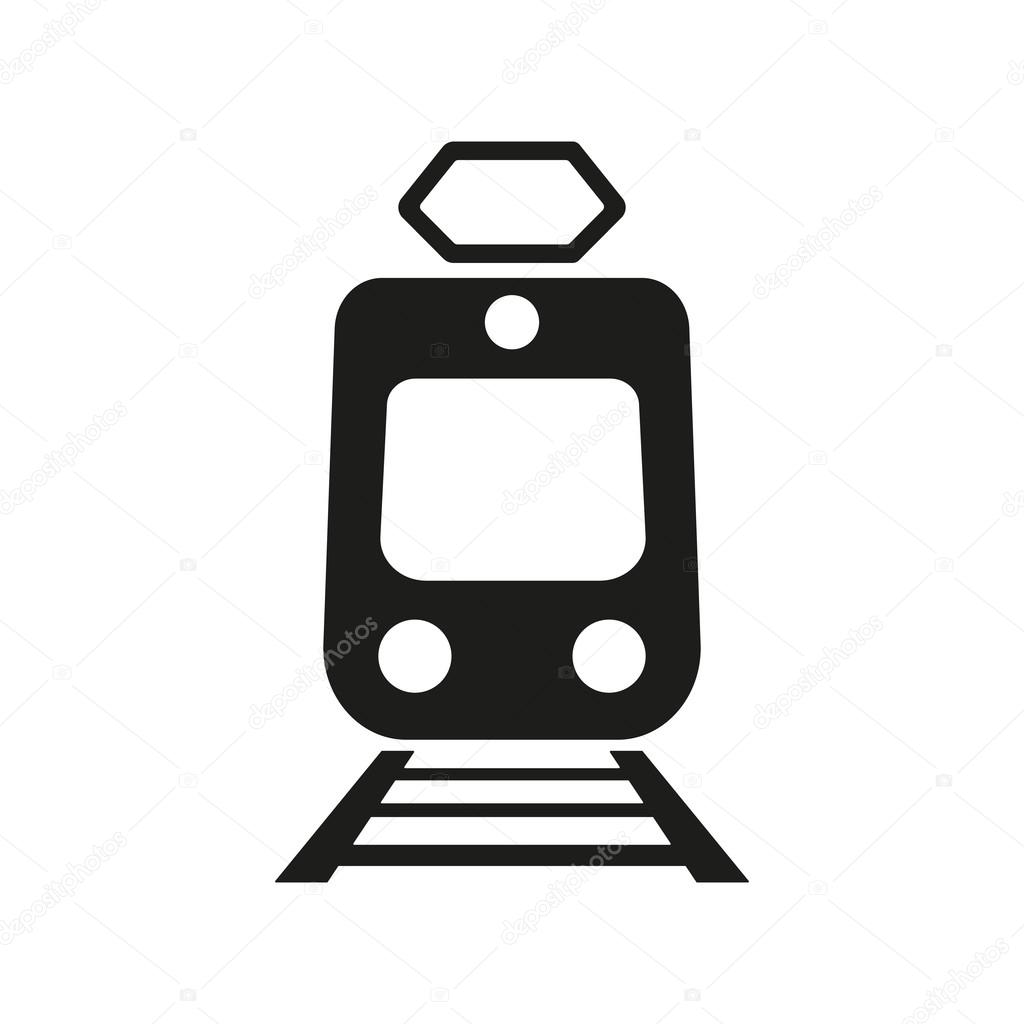 מליאה